Stockton Federation of Teachers (SFT)
Theme: Teachers Teaching Teachers
August 25, 2016
[Speaker Notes: Good morning everyone, welcome everyone! My name is Priit Haria and I am from School of Education and this is my 5th year at Stockton.  I am honored to be here. Last year I got tenured and now I am here sharing wisdom and lessons learned. 
I was wondering what could I say that you do not already know..  I just could tell you about my journey and hopefully, you can take away something or at least feel that you are not alone.. We all go through it.]
Challenges
[Speaker Notes: Discuss Background 
Coming from research I institute – different expectations 
Setting expectations based on your educational experiences
Collect data 
Mid-semester evaluations 
Continuous data collection ( Formative Assessment)
IDEA 
Lessons Learned or steps to consider: 
Understanding students and culture of Stockton 
Interest Inventory or Quick Survey 
Service Learning Office 
Identify Specific goals from your evaluation (3 goals per semester)]
Challenges
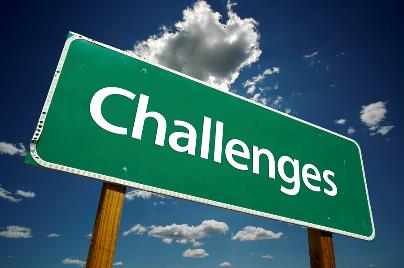 Perceptions and Expectations  
Coming from research I institute – different expectations 
Setting expectations based on your educational experiences
Limited Understanding of Student Body 
90% local students; Limited traveling or global experience  
Many students are first generation college students 
Cultural and Linguistic Barriers 
Diverse faculty member may be misunderstood 
Limited Understanding of College Policies 
Example: Policy related to missing classes;
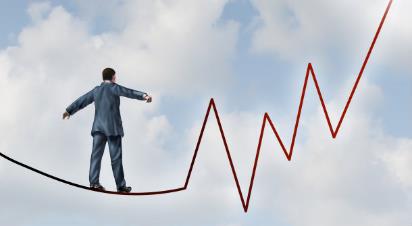 [Speaker Notes: It is not only important to understand our own biases, stereotypes; but it is important to acknowledge that as human being we all have biases. It is ok to have biases and recognize that others also have it.]
Solution
[Speaker Notes: What factors should we consider?  Reflective practice: real think about your teaching style, how you present materials, what are your own expectations, what is it that you can live with in classroom, what is it you cannot live with, etc.  
Be resourceful– take initiative, reach out, discuss with colleagues, be strategic, methodical, objective--- 
Always document and gather data, analyze and make data-based decisions and goals. 
It is important for us to understand our students, but it our responsibility to teach our students to be responsible and take a step forward to understand faculty members. Teach them– if they do not understand it is their responsibility to ask questions, meet with professor, or ask peers.]
Solution
Understand Student Culture and Ways to Diffuse Situations
Seek Help (Student Affairs; Service Learning; Career Services)
Interest Inventory/ Community Building Activities 
Be Proactive and not reactive; Use humor and kindness 
Clear Guidelines and Expectations  
Reflective Practice 
Keep notes of what worked and did not work and what can you do better
Collect, Analyze & Interpret Data 
Mid-semester evaluations/ IDEA Data  
Continuous data collection ( Formative Assessment: Quick Write; 3-2-1)
http://www.levy.k12.fl.us/instruction/Instructional_Tools/60formativeassessment.pdf 
Analyze data and identify specific goals (not more than 3)
Solution
Identify Specific Goals and Take Steps to Accomplish 
Tangible and Clear Goals- example: Clear assignment guidelines and rubrics; Immediate Feedback; etc. 
Steps to Accomplish: Participate in Professional Development (PD); Consult with your mentor, work closely with your colleagues, etc.   
Be Resourceful and Create Support System 
Seek Help; Identify colleague or mentor with whom you can discuss professional plans; Academic Advising; etc. 
Join committees that help you to learn more (e.g. Academic Advising; Freshman Seminar) 
Discuss your plan with Peer Review Committee (PRC)/Dean/ Mentor  
Beg, Borrow and Steal Ideas– No need of reinventing wheel- Of course give credit** 
IFD director; Participate in workshops, PD and summer institutes 
Observe other faculty members’ classrooms 
Approach your colleagues from different departments 
Be Professional, Objective and Solution-Oriented 
Be Strategic and systematic in your approach 
Be Objective and do not take it personally 
Take concrete steps and also document all the steps you are taking to accomplish goals.
[Speaker Notes: Meet with mentor; Student Affairs, Program planning, etc.]
3
Things you found out:
Things you will use:
2
Question you still have:
1
7
Resources
Faculty Evaluation Policy-2016: http://intraweb.stockton.edu/eyos/policypro/content/docs/II-10.5_022416.pdf 
Faculty Handbook: http://intraweb.stockton.edu/eyos/page.cfm?siteID=216&pageID=1 
Policies, Procedures and Articulation Agreement: http://intraweb.stockton.edu/eyos/page.cfm?siteID=209&pageID=3 
Academic Honesty Video: http://www.njvid.net/show.php?pid=njcore:41090 
Academic Advising: http://intraweb.stockton.edu/eyos/page.cfm?siteID=245&pageID=1 
Preceptor (Advisor) Resources: http://intraweb.stockton.edu/eyos/page.cfm?siteID=245&pageID=9 
Institute of Faculty Development:  http://intraweb.stockton.edu/eyos/page.cfm?siteID=284&pageID=1